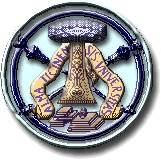 Gieen March 20th, 2015
Summary
of
the Pattern Recognition
Workshop
Universita’
 di Pavia
 Italy
Gianluigi Boca
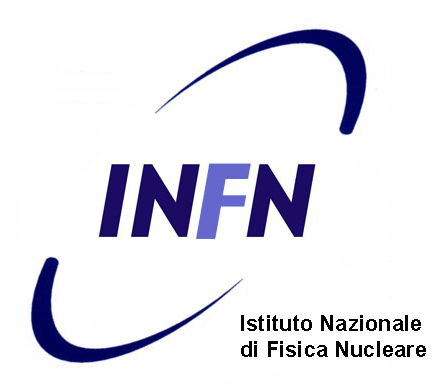 Universita’ di Pavia  and  INFN, Italy
On last Monday  there was a workshop dedicated
   to Pattern Recognition software issues :
Secondary Vertices Pattern Recognition
Pattern Recognition in the Forward Detector
Pattern Recognition in the Central  Detector
Quality Assurance task
The T0 task task
G.Boca   U. Pavia & INFN, Italy
Secondary Vertices Pattern Recognition
The hyperons channels are very important for the Panda
physics program and the → p -  reconstruction is a very
challenging task.
Long presentation by Lia Lavezzi on the status of  her secondary
    vertex pattern recognition that now includes Stt, Mvd and Gem
Ideas presented by Walter Ikegami Andersson focussed on a
 pattern recognition efficient for secondaries decaying in the Stt system (no Mvd nor forward detectors  hits, particularly important for instance  for   -  )
Discussion on possible synergies between these two tasks to
   avoid duplications of efforts.
G.Boca   U. Pavia & INFN, Italy
Pattern Recognition in the Forward Detector
Talk by Piotr Poznanski from Cracow University
    of Technology on four different approaches to the PR
    with the Forward Tracker.
Time of delivery of a working package I hope a few  months (?)
Recommendation of looking at Martin’s work in order to
     avoid duplications of efforts.
From conversations I had later I learned it is possible that
    Martin comes back into the game after his graduation.

Also Ivan Kisel expressed interest of his group in writing a
 Cellular  Automaton algorithm for foward PR.
G.Boca   U. Pavia & INFN, Italy
Pattern Recognition in the central  detector
Talk by Tobias Stockmanns on a new fast Hough trasform
    algorithm based on Mvd hits to which later the axial
    Stt hits are added.
Talk by Gianluigi Boca on the progress made in the
     ‘Cleanup Procedure’  necessary to the ‘Road Finding’
     algorithm when the 20 MHz interaction rate pileup is
     turned on.
Talk by Ludovico Bianchi on the implementation of an
     Online Pattern Recognition on GPUs
G.Boca   U. Pavia & INFN, Italy
Quality Assurance task
There is the need to define criteria and to implement a task
    for assessing the track reconstruction efficiency of a
    given PR algorithm : degree of spurious hits and fake
    tracks, momentum resolution etc. and to judge how
    good is an algorithm in comparison with another.
It is possible that different algorithms are the ‘best’ for
     different topologies (for instance : low  P tracks,
     high  momentum tracks, etc) and in the end we may
     want to use them all to try to reconstruct the largest
     number of  tracks.
NEED OF A QUALITY ASSURANCE TASK !
Quality Assurance task
Presentation by Lia Lavezzi on the criteria to use (true hits,
   spurious hits, missing hits etc.)  and a
   detailed implementation in a Pandaroot class:

PndMCTrackTrackAssociator 
and 
PndTrkQualityAssuranceTask
Quality Assurance task
Presentation by Tobias Stockmanns on the criteria to use
   and a detailed implementation in a Pandaroot class
   using Fairlinks :

PndTrackingQualityData
Lia and Tobias agreed to cooperate and come up with a
proposal of a class to use as MC associator/Track quality
The T0 task issue
The time at which an interaction happened (T0) is an
    essential piece of information for all pattern
    recognition algorithms : it is necessary in order to assign
    a hit to an event, to determine correctly the drift time in
    STT etc.

Two presentations on this subject.
G.Boca   U. Pavia & INFN, Italy
The T0 task issue
Yutie Liang presented a method based only on the Stt hits
     belonging to a track, for extracting the T0 information
     of that track. 
     This method can run fast on FPGA and it can be used 
     for online PR (and also for the offline PR !) and is very
     useful when T0 cannot be provided by other detectors
     (for instance if there are no SciTil  hits)
G.Boca   U. Pavia & INFN, Italy
The T0 task issue
Michael Papenbrock presented a project to use the info from
     different detectors (SciTil, Mvd, Dirc, Gem…)
     in the offline code to extract a T0  for any topology of
     events interesting for Panda.
G.Boca   U. Pavia & INFN, Italy
Conclusions
A lot of interesting talks during all day of Mondays
    showing the progress made in all areas of the Pattern
    Recognition software;

the issue of the Pattern Recognition in the Forward 
    Spectrometer is being addressed by the Cracow group
    and also the Frankfurt group is interested in it;

we are addressing the crucial issues of a Quality Assurance
    task and  the T0 task
G.Boca   U. Pavia & INFN, Italy